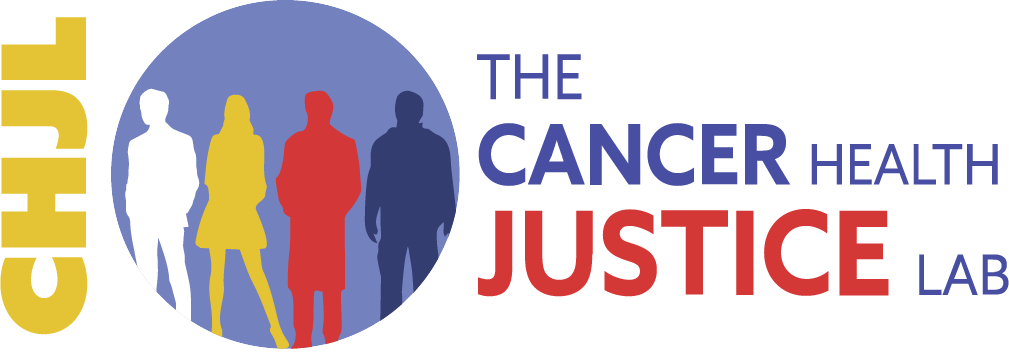 Cancer Health Justice Lab: Increasing Diversity through Mentorship, Education, Training, and Service
[Speaker Notes: MENTORSHIP: Venn Diagram (Humberto)]
OBJECTIVES
To provide an overview of developing a research lab that focuses on addressing health inequities.

We invite students, clinicians, and scholars with direct experience in social determinants of health interested in learning about CHJL and how to engage underrepresented groups in intentional decision-making.
AGENDA
MISSION STATEMENT
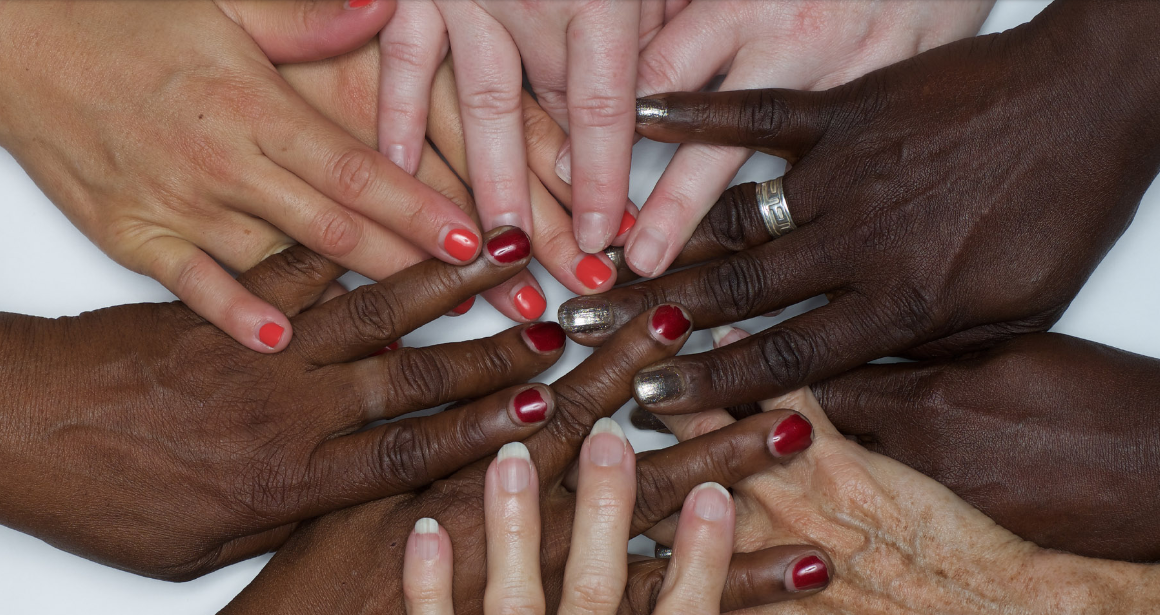 The Cancer Health Justice Lab (CHJL) is a multidisciplinary research group of public health, social work, nutrition, medicine, nursing, and criminal justice professionals / researchers and students that have come together to address social determinants of health and inequity in cancer prevention in medically underserved and hidden populations
Social Determinants of Health (SDoH)
“
Non-medical factors that influence health outcomes. They are the conditions in which people are born, grow, work, live, and age, and the wider set of forces and systems shaping the conditions of daily life. These forces and systems include economic policies and systems, development agendas, social norms, social policies and political systems.
“
– WHO
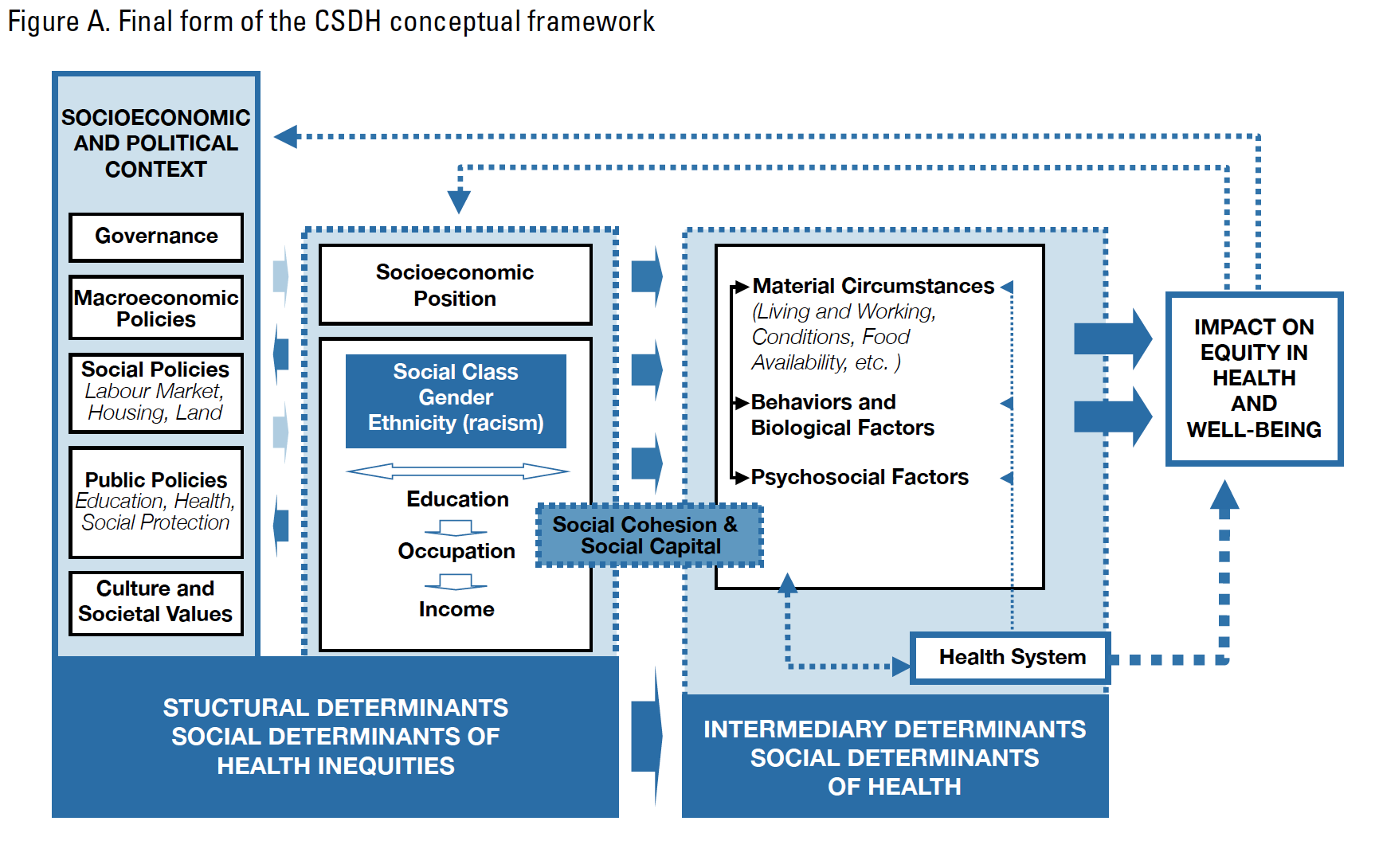 INEQUITY IN CANCER PREVENTION
CANCER DISPARITIES IN THE U.S.
New cancer diagnoses by race/sex
Cancer deaths by race/sex
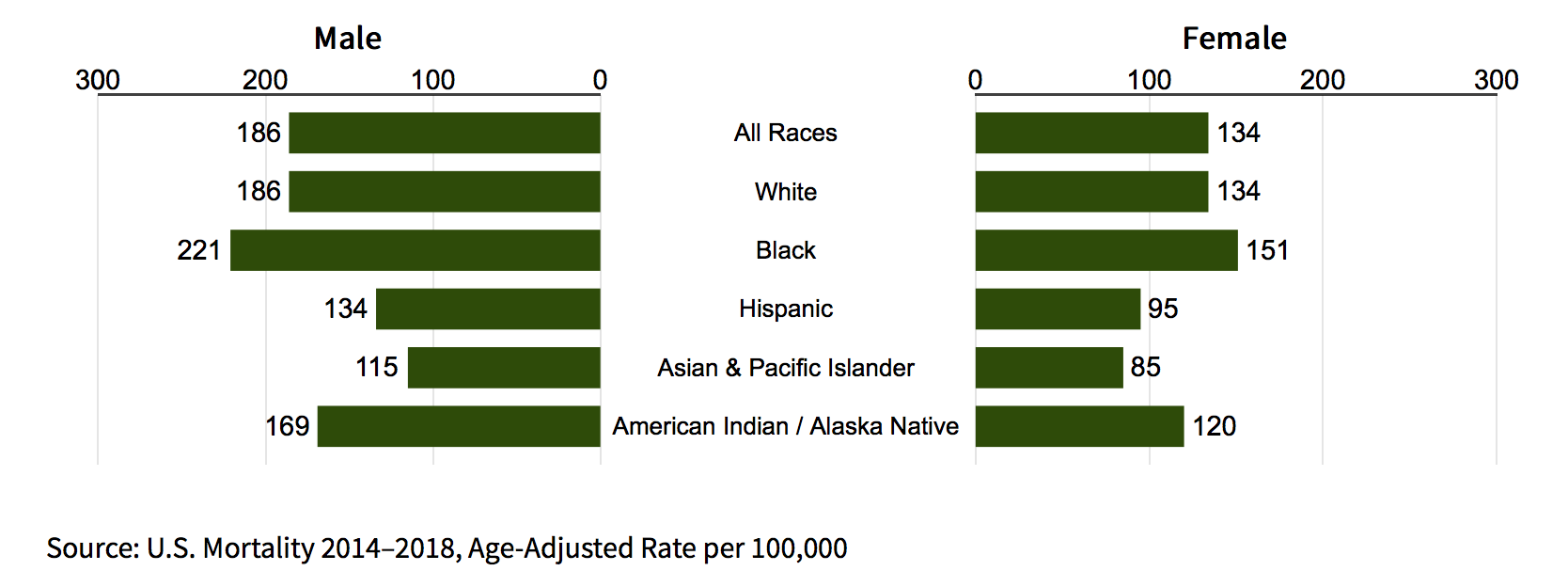 SOURCE:https://seer.cancer.gov/statfacts/html/disparities.html
[Speaker Notes: African Americans/Blacks have the highest cancer deaths rates compared to any other race/etnciity group  at 177.5 per 100,00 (Cancer.Gov)

 Black men have the highest rate of new cancer diagnoses at 515 per 100,00 compared to Asian/Pascific Islander women that have the lowest cancer diagnoses.]
UNDERREPRESENTED MINORITIES IN THE HEALTH PROFESSIONS
Using a social determinants health framework, CHJL focuses on mentoring and training students from underrepresented backgrounds to increase participation in medicine, public health, and the biomedical sciences.
5.0%
5.8%
17.1%
56.2%
Association of American Medical Colleges (n.d.). Diversity in Medicine: Facts and Figures 2019. URL: https://www.aamc.org/data-reports/workforce/interactive-data/figure-18-percentage-all-active-physicians-race/ethnicity-2018
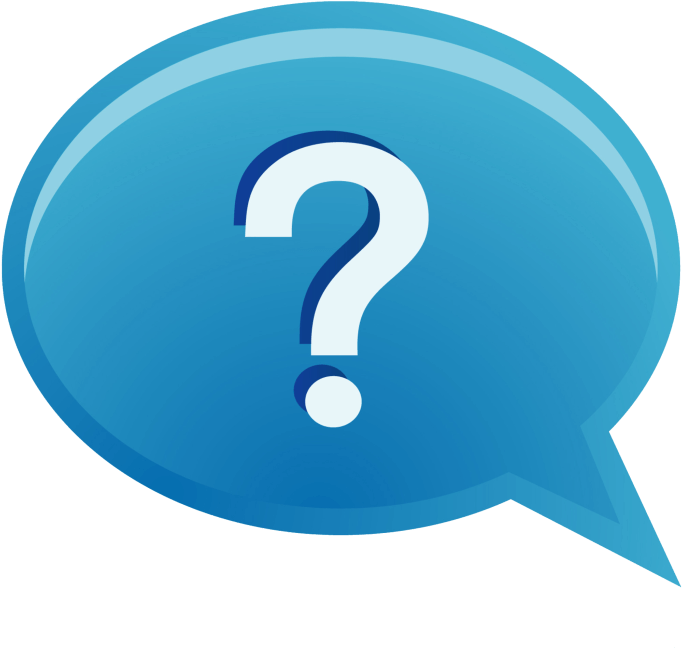 POLL TIME!
BREAK #1: MEDITATION
Photo by Tina Nord from Pexels
Group #1: DIDACTIC EXPERIENCE
Cancer health justice lab (chjl)
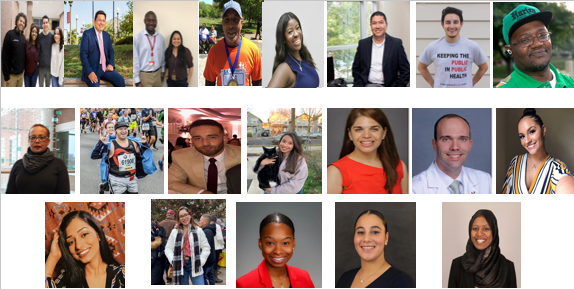 “Dress for the job you want, not the job you have”
“Making education activities visible and valued using a common set of standards, be it for certification, academic promotion, and⁄or improving our educational programs”
Smoking Cessation Treatment
Inequity in Cancer Prevention
Cancer Education and Health
Colorectal cancer Screening 
COVID-19 autocomplete
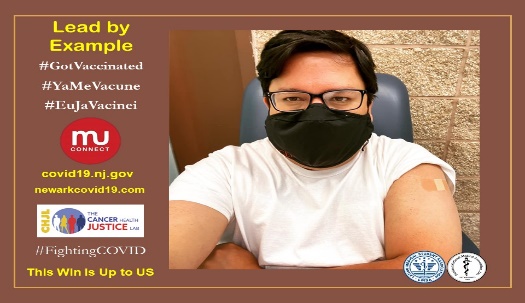 Mentorship
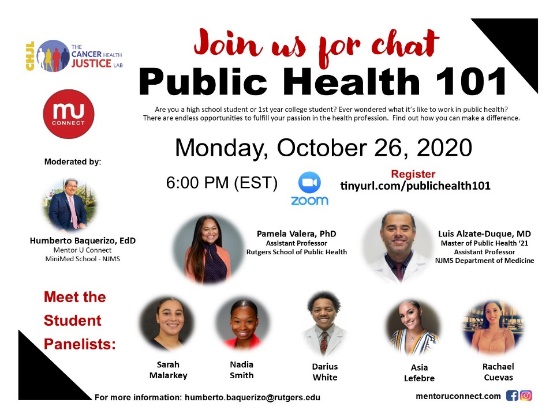 [Speaker Notes: Service – Mentoring Chat (Public Health 101): How do we support Service - through our Research and Educational Activities. 

Service is a form of giving back and inspiring the next generation of public health advocates or health care professionals. 
We hosted a Mentoring Chat with High School Students in Spring and Fall 2020 to help them understand the role of public health and maybe foster that imagination for the profession and the sciences. They would be the next Fauci. 

We plan to run the COVID-19 Bilingual Education video as a PSA or interviews with the Spanish Media in the Tri-State Area. The goal is to create awareness about COVID-19 safety measures and vaccination in their language of choice, Spanish. 
Finally, we launched a vaccination campaign to bring awareness about vaccination in English, Spanish and Portuguese from community members who already got the vaccine. 

I am going to leave you all with a quote, Service is a small act when multiplied by millions of people, can transform the world.” Howard Zinn 

What we are doing is a small act; hoping to transform our local footprint into a global impact. This is what CHJL is all about.  


Education – (slides 14 and 15)
Research – add colorectal cancer screening; add covid-19 autocomplete]
BREAK #2: MEDITATION
Photo by Tina Nord from Pexels
Group #2: EXPERIENTIAL LEARNING
Cancer health justice lab (chjl)
COVID-19 Autocompletes Study
Training Process
Simulation
 COVID-19 Capstone Project
Overview
Findings
 Spanish COVID-19 Video
WELCOME!
[Speaker Notes: Welcome! In this session we’ll be covering the training process for one of our projects here at the lab that is generalizable to everything we work on, simulate one of our activities, and present some of the deliverables produced by members of our team.]
COVID-19 AUTOCOMPLETE STUDY
Training & simulation
[Speaker Notes: Before launching a study, both staff and interns:
May be asked to complete literature analyses
Review the interview / focus group guide
Review the study protocol

Using these resources, staff and interns become versed in the study and engage in practice runs to familiarize themselves with facilitating data collection

During the data collection phase, staff and interns take the lead on facilitating interviews and focus groups while a senior member of the lab is on call for support and to ensure things are operating smoothly

Data analysis is also spearheaded by staff and interns with senior members overseeing the process to ensure tasks (e.g., transcription, creation of codebooks, running statistical analyses) are being completed satisfactorily]
AUTOCOMPLETE FROM SPRING 2020
ENGLISH vs. SPANISH AUTOCOMPLETES
Simulation
Complete the following Google search on your own device and share an interesting find in the chat
DELIVERABLES
COVID-19 Capstone project & Spanish covid-19 video
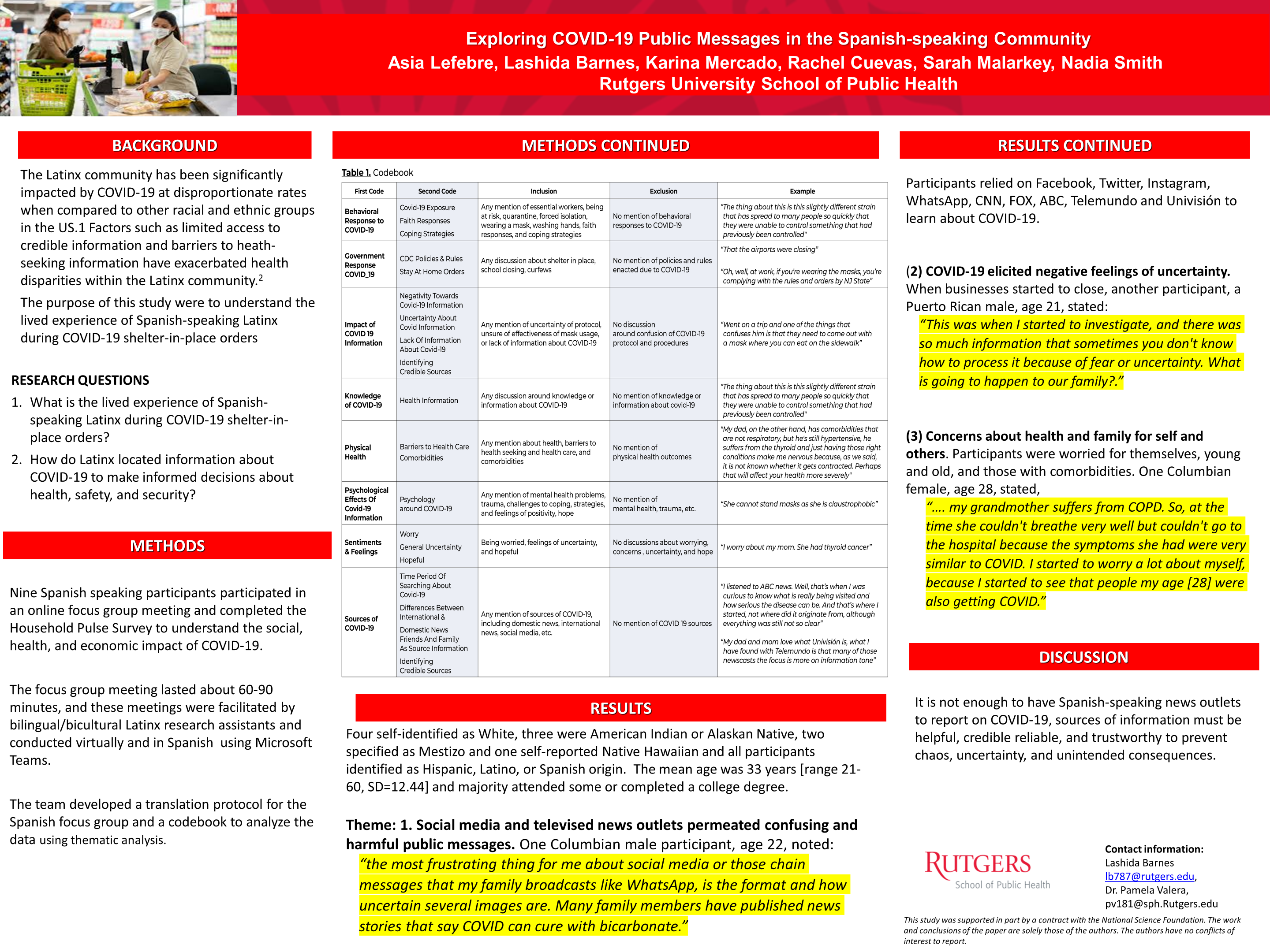 REFLECTION / Q&A
[Speaker Notes: {Luis lead}]
THANK YOU
[Speaker Notes: {Luis lead}]